Hamster Capstone         66% Status Update
By: Jared Hemauer, Rylee Horney,                                              Keenan Keams, Joseph Lopez
2nd & 3rd Iteration of Hamster
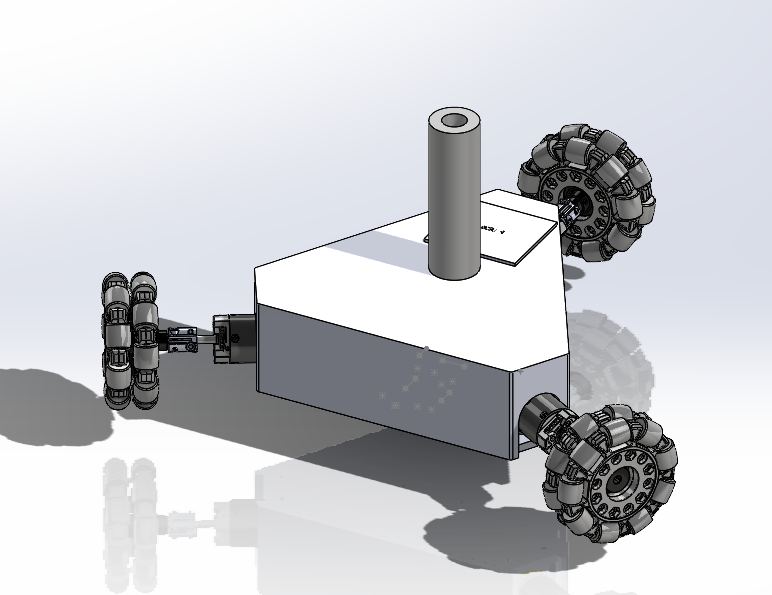 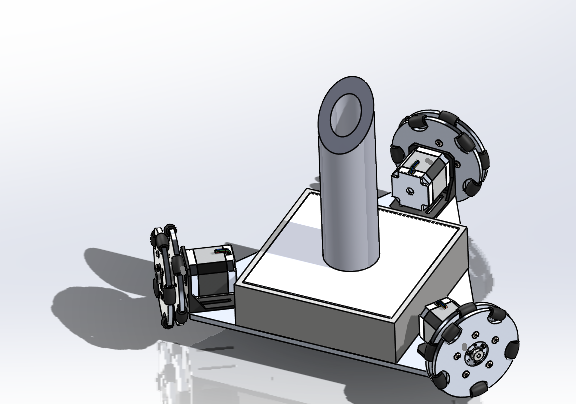 4th & 5th Iteration of Hamster
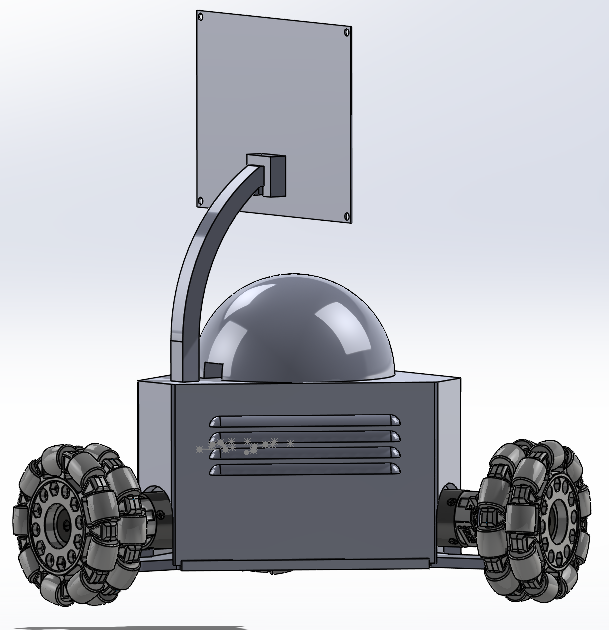 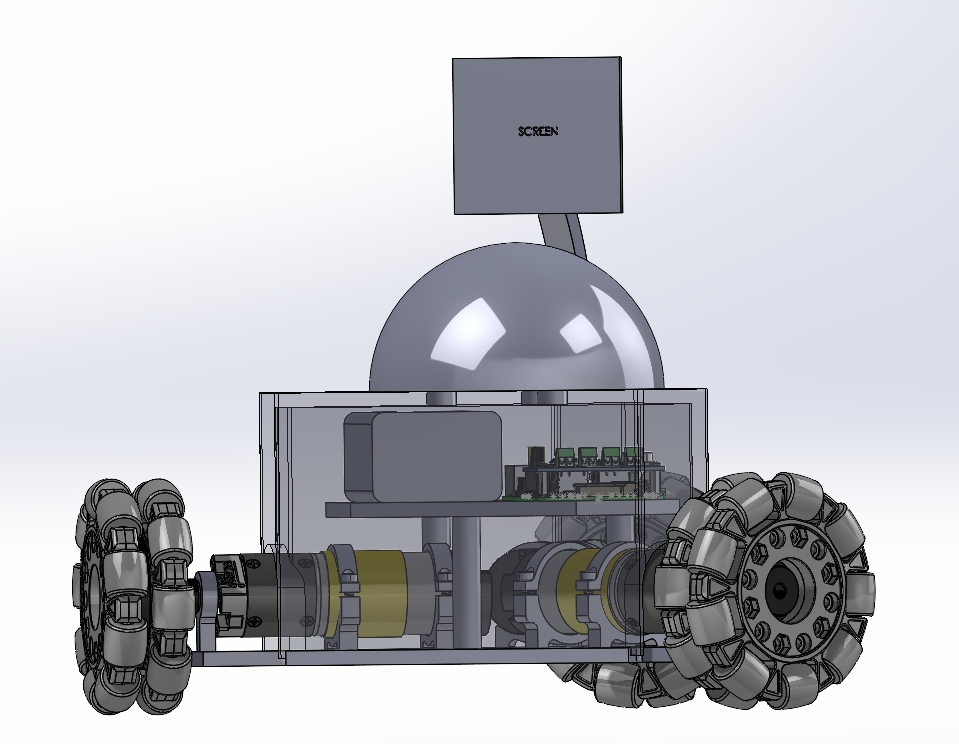 Exploded View
Coding for Robot
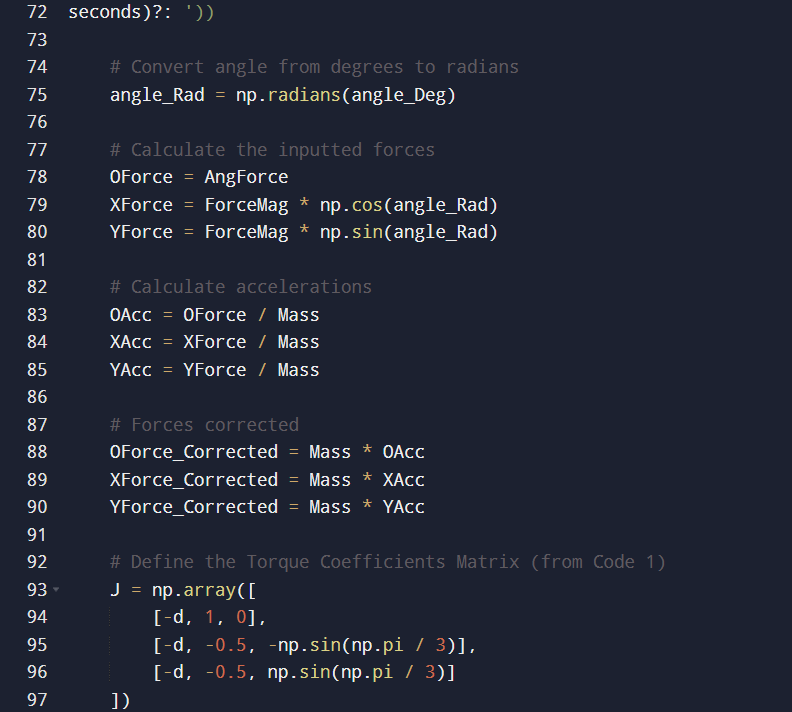 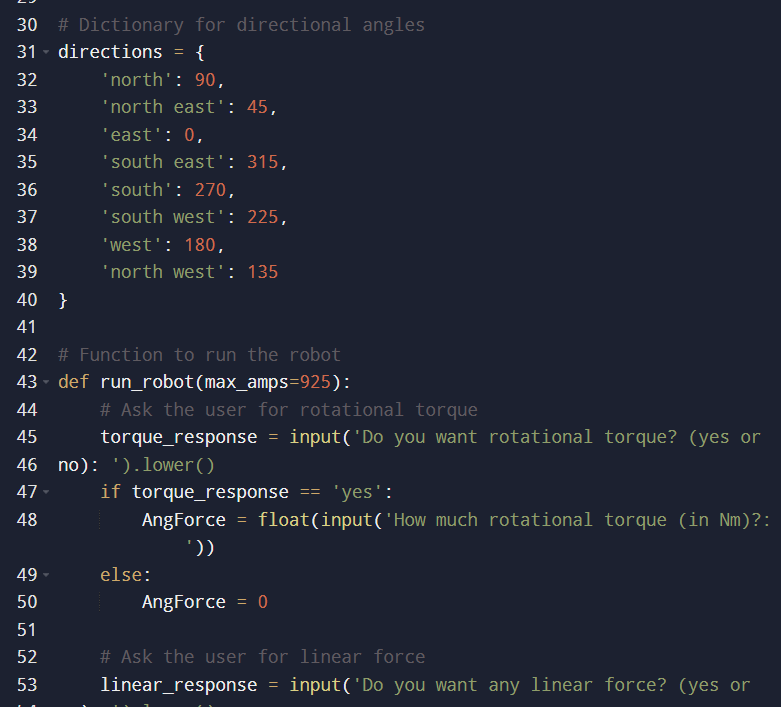 Thank you